Исследовательский проектдля детей старшего дошкольного возраста«Молочные чудеса»
Сизова О.В   Воспитатель  
МАДОУ 167
Актуальность проекта:
Идея проекта возникла в процессе наблюдения за детьми во время приема пищи в детском саду. Многие дети без удовольствия употребляют в пищу молочные продукты: кефир, едят каши, творог и другие блюда на основе молока. Таким образом, возникла необходимость расширить знания детей о пользе молочных продуктов, о молочной промышленности
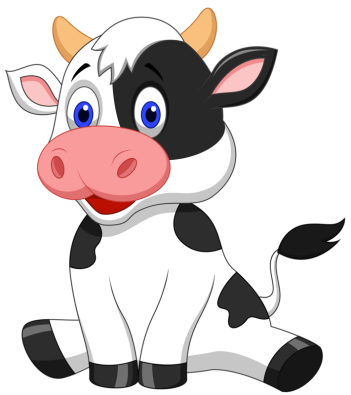 Цель проекта:
Обогатить знания о молоке, как о ценном и полезном продукте для роста детского организма.
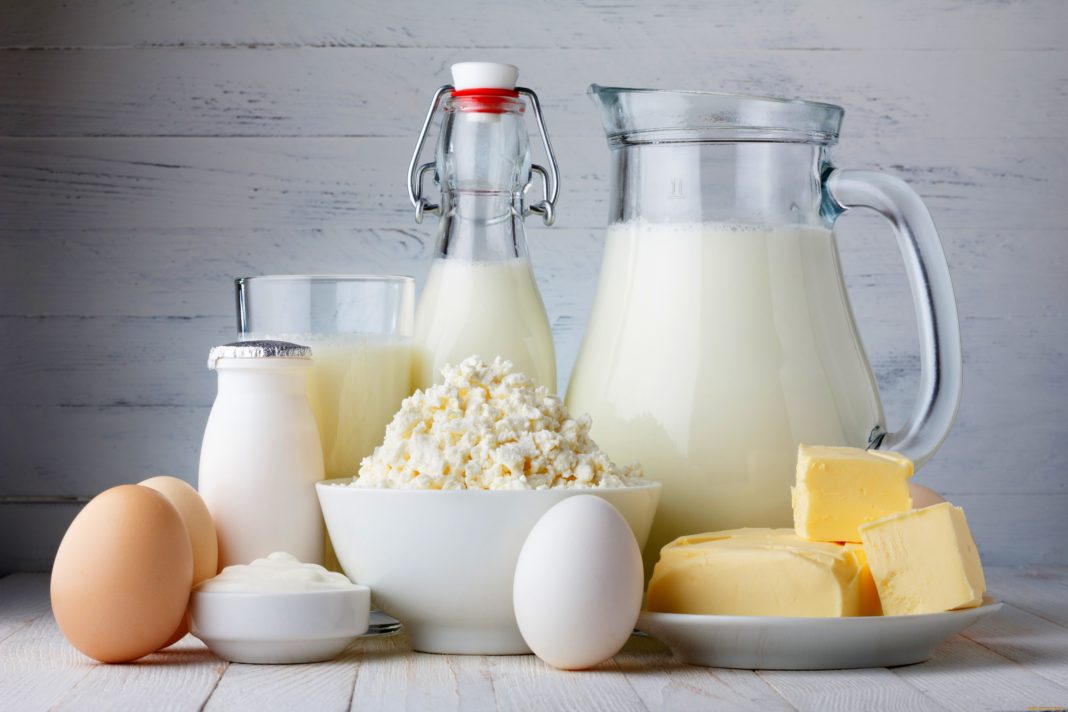 Задачи проекта:
Расширить знания о молоке и молочных продуктах;
Дать представление о значении молока и молочных продуктов для детского организма, выявить роль молока в жизни человека;
Формировать у детей исследовательские навыки (поиск информации в различных источниках);
Развивать познавательный интерес к исследовательской деятельности, желание познавать новое;
Развивать умение работать в коллективе, желание делиться информацией, участвовать в совместной опытно-экспериментальной деятельности;
Формировать у детей осознанное отношение к здоровому питанию;
Привлечь родителей к участию в проекте.
Этапы реализации проекта:
Подготовительный:
 
Разработка плана реализации проекта;
Создание развивающей среды;
Подбор дидактических, подвижных и пальчиковых игр;
Сбор информации о молоке и молочных продуктов;
Памятки для родителей: «Интересные факты о молоке», «Пейте дети молоко- будете здоровы»;
Подбор художественной литературы, стихотворений, загадок, поговорок о молоке и молочных продуктах.
Основной этап:
А так же:
Сюжетно-ролевая игра «Магазин молочной продукции»
Дидактические игры «Четвёртый лишний», «Я знаю пять названий»
Рисование на тему «Я люблю молоко»
Чтение худ. Литературы
Стихи, загадки, пословицы и поговорки.
Домашнее задание: Изготовление книжек-малышек «О пользе молока»
Опыт №1Молоко имеет вкус и цвет.
Предложить детям рассмотреть   молоко.  Какого оно цвета?(ответы детей) 
А теперь попробуйте молоко. Есть ли у него вкус? Какое оно на вкус?(ответы детей)
Вывод: у молока есть вкус и цвет.
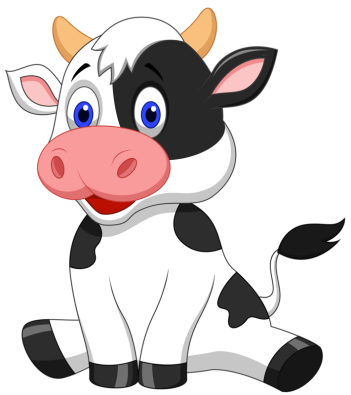 Опыт №2  «Молочное волшебство».
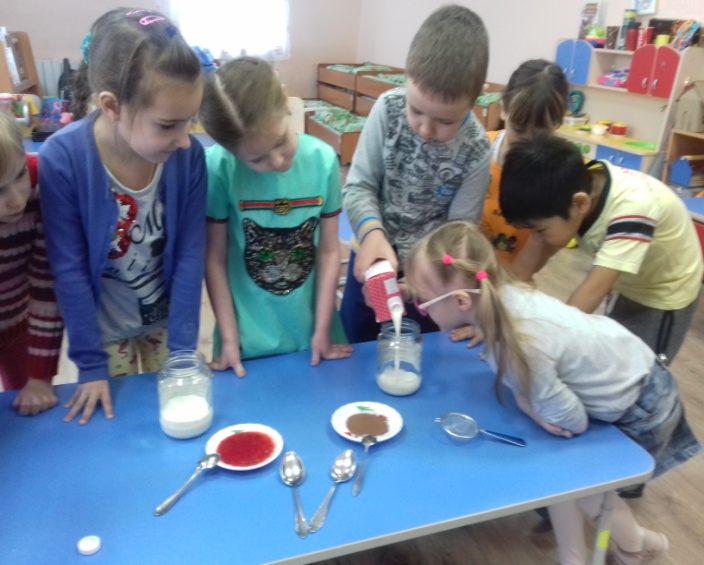 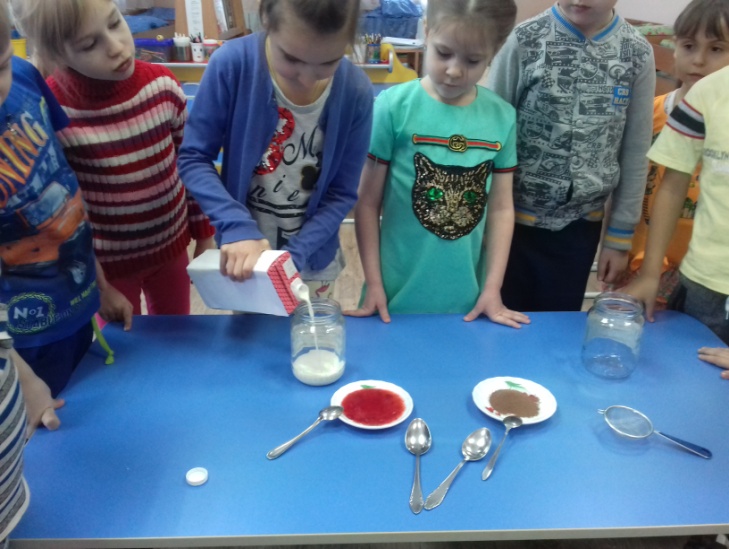 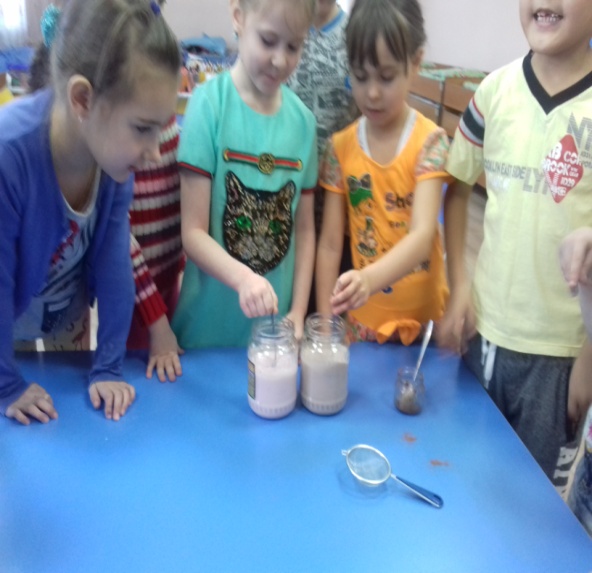 Опыт №3«Заквашивание молока»
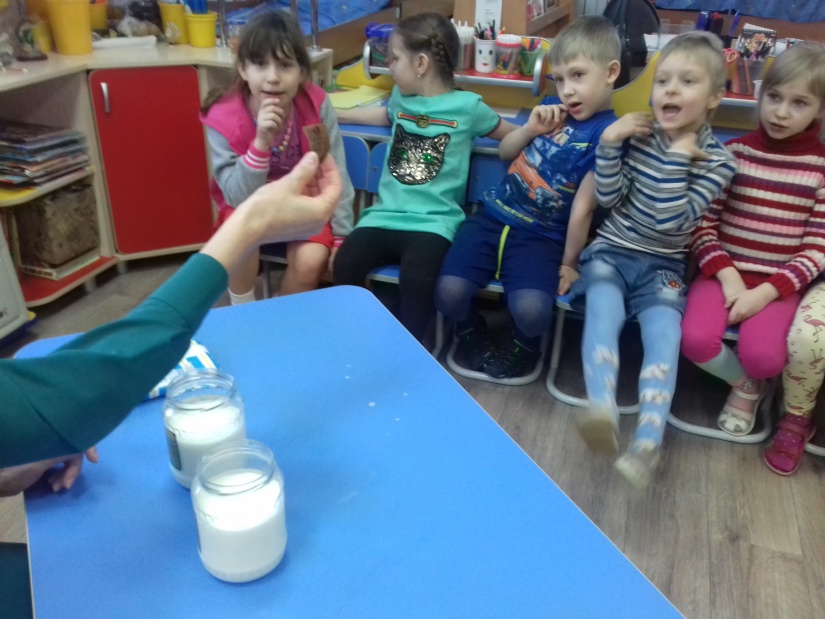 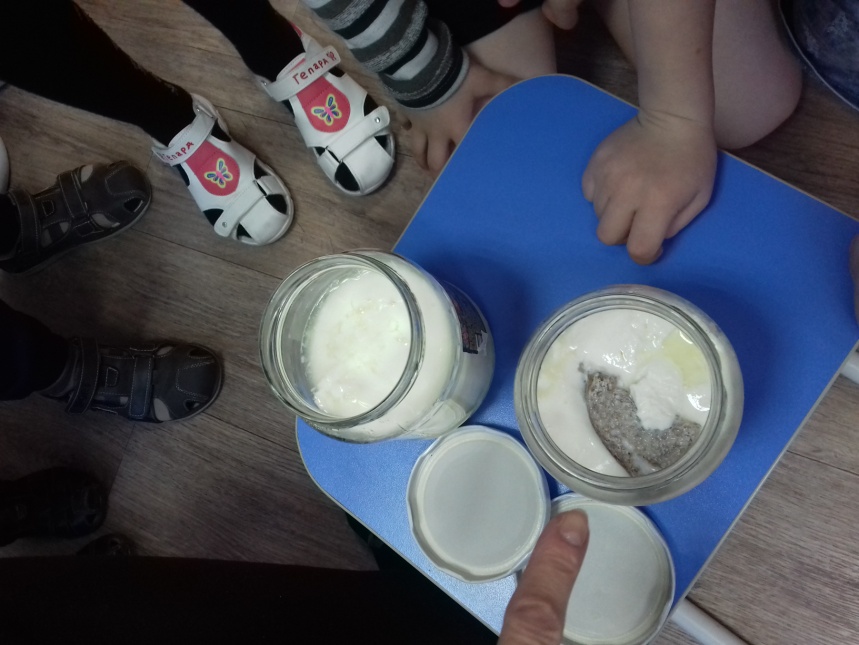 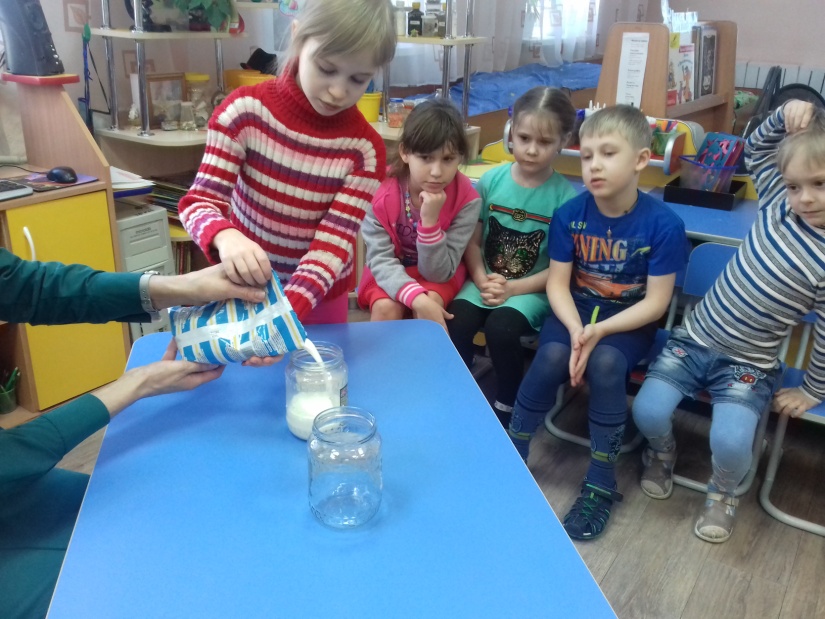 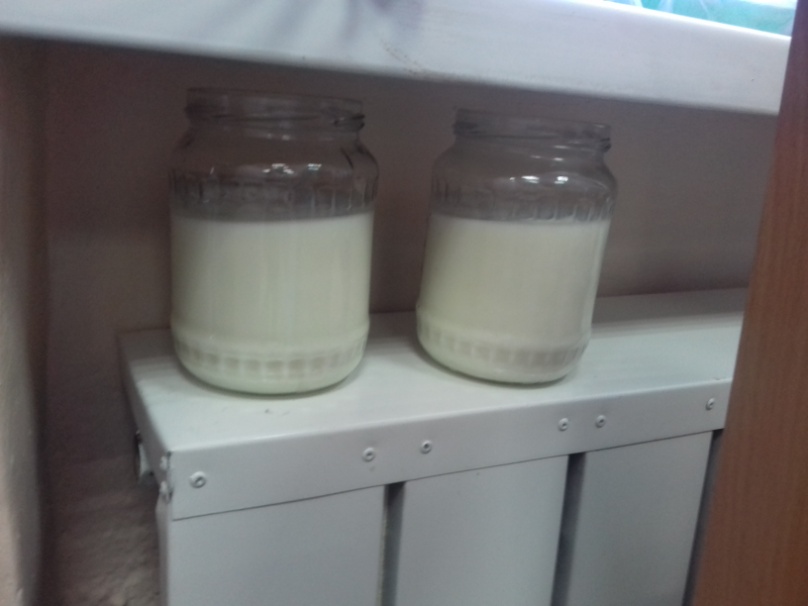 Опыт №4  «Нежный творожок»
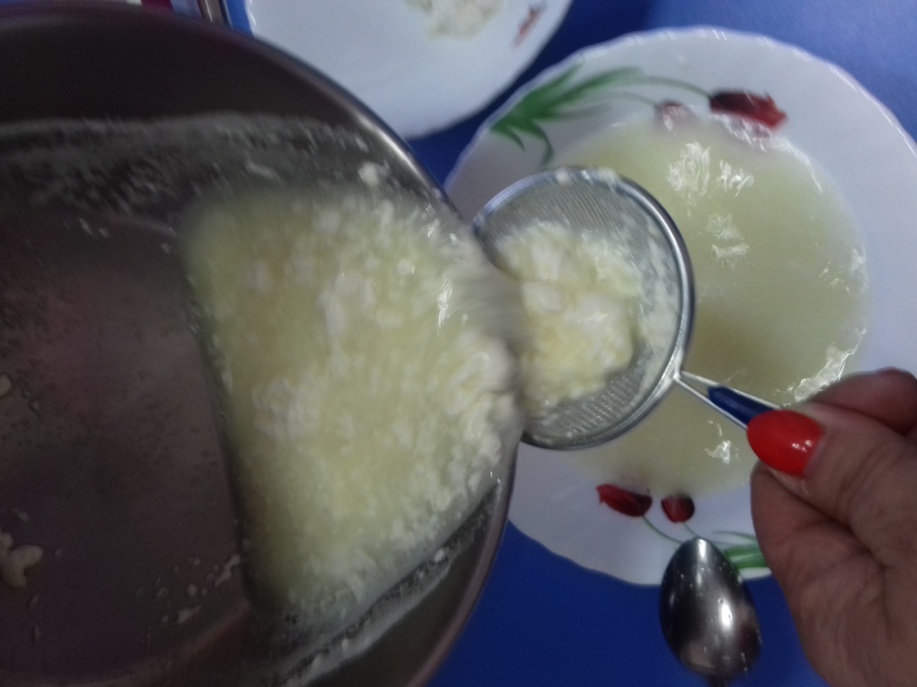 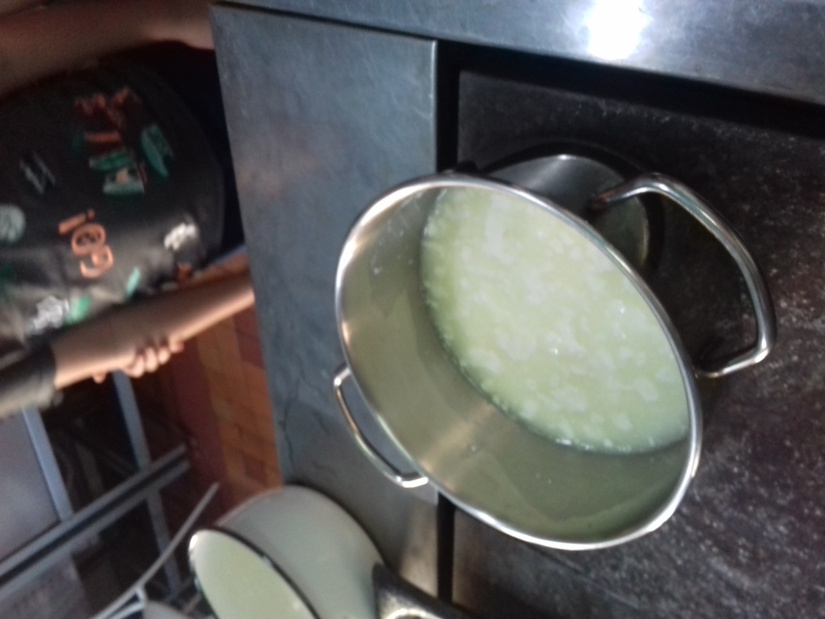 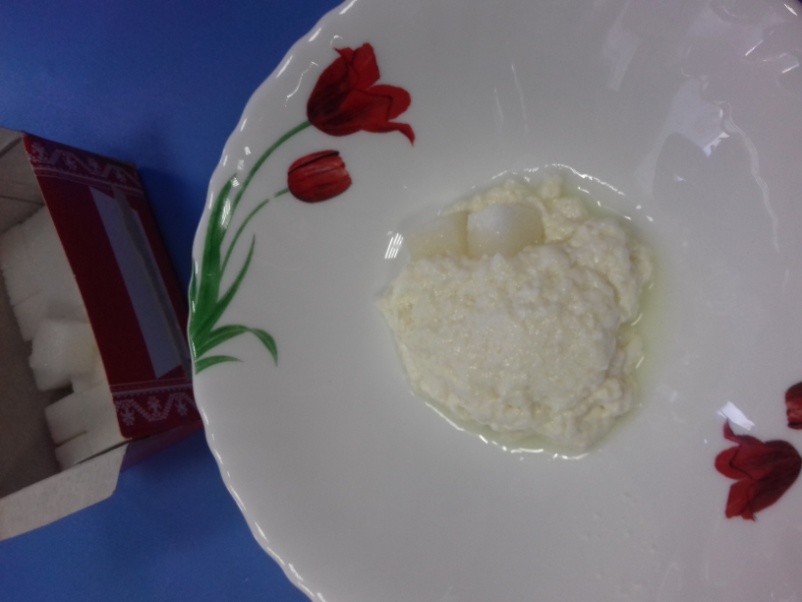 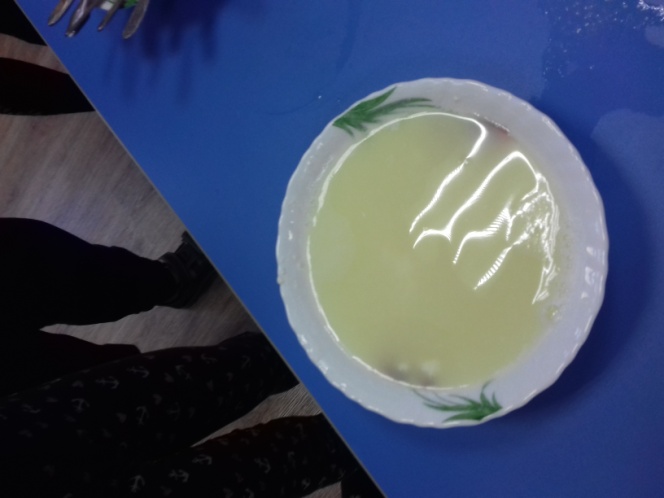 Опыт №5 «Молочные чудеса»
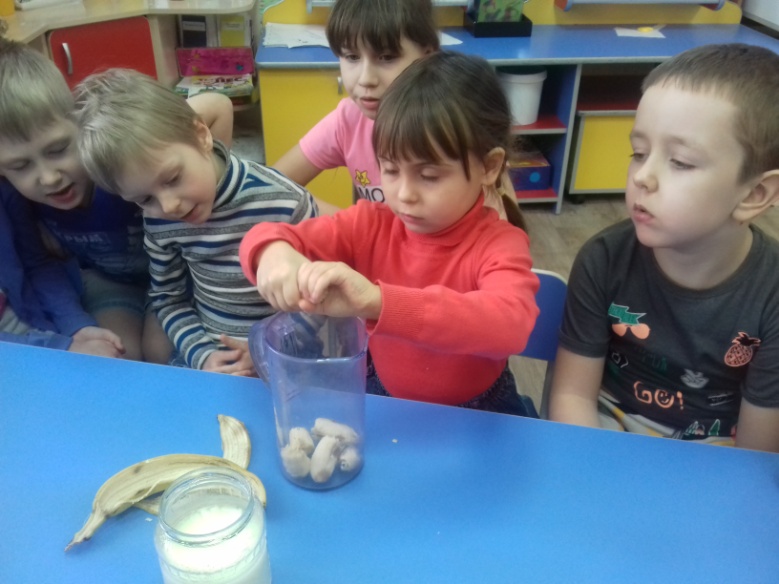 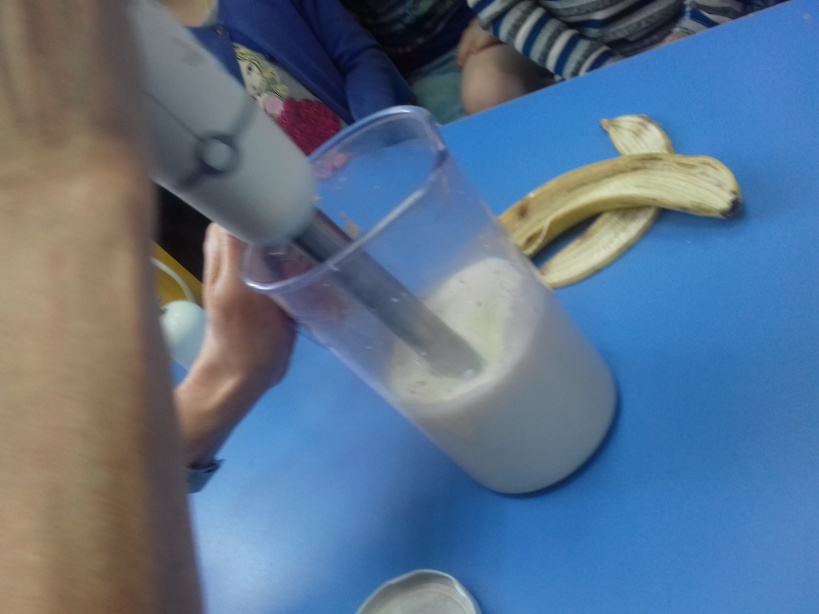 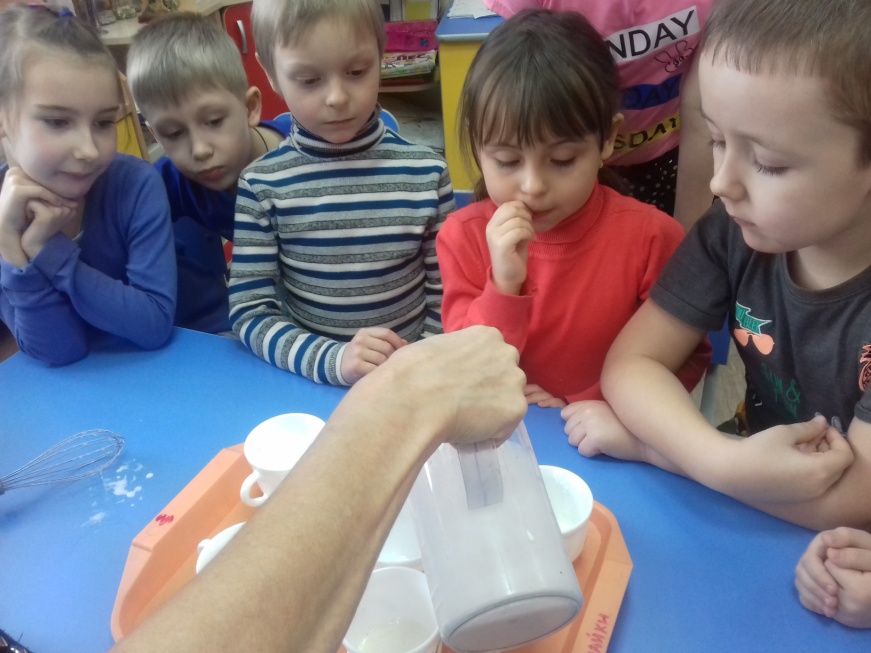 Сюжетно-ролевая игра«Магазин молочной продукции».
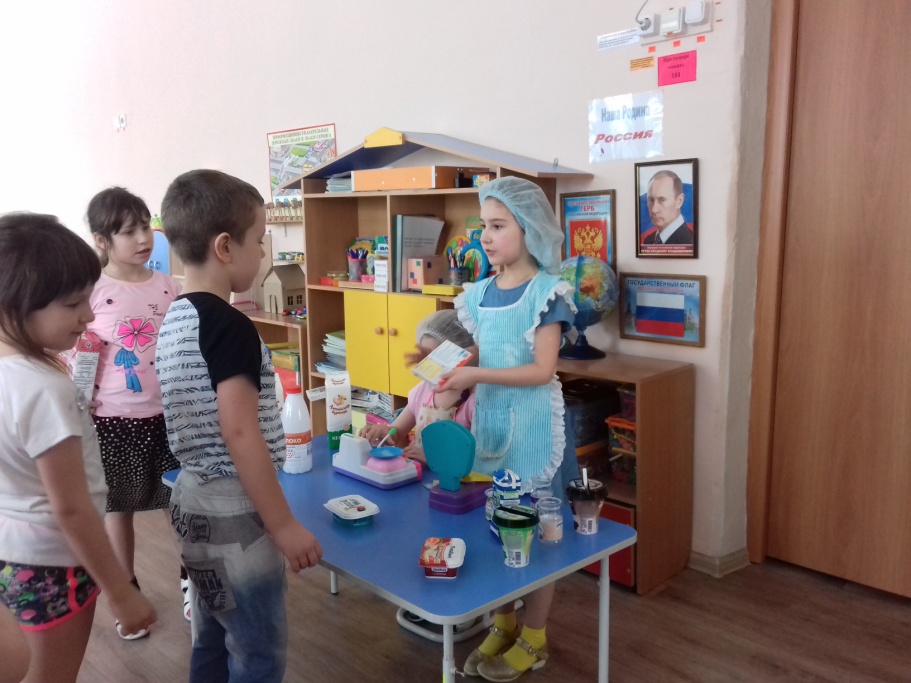 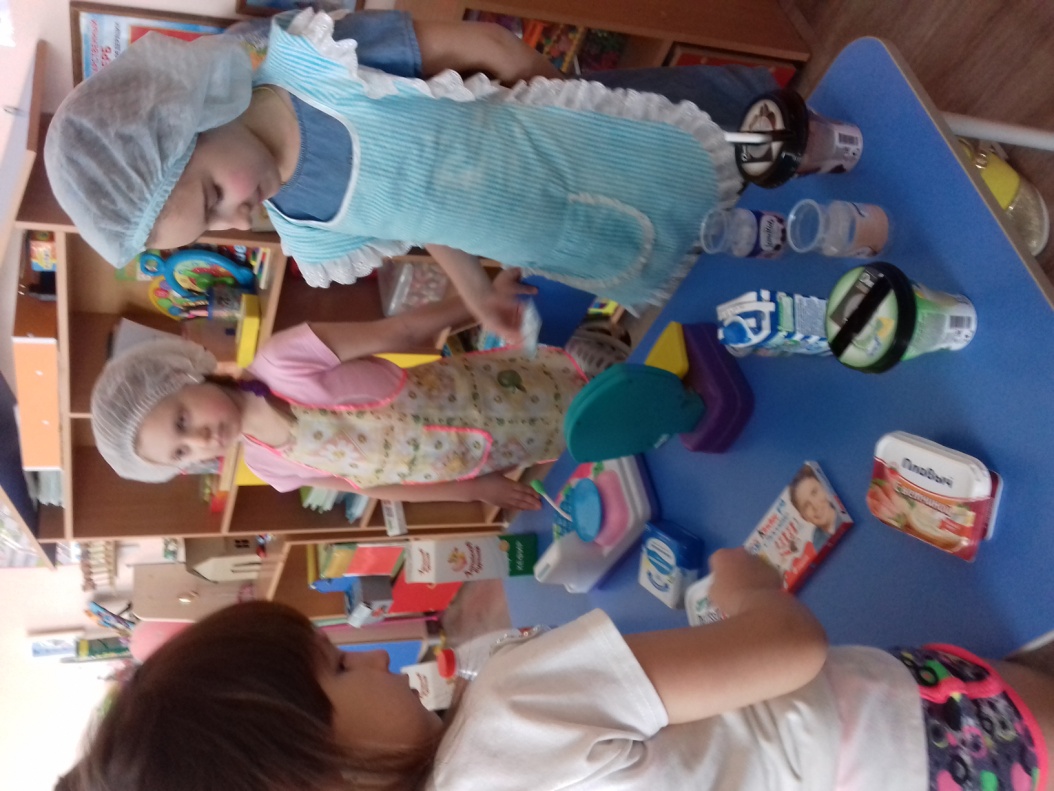 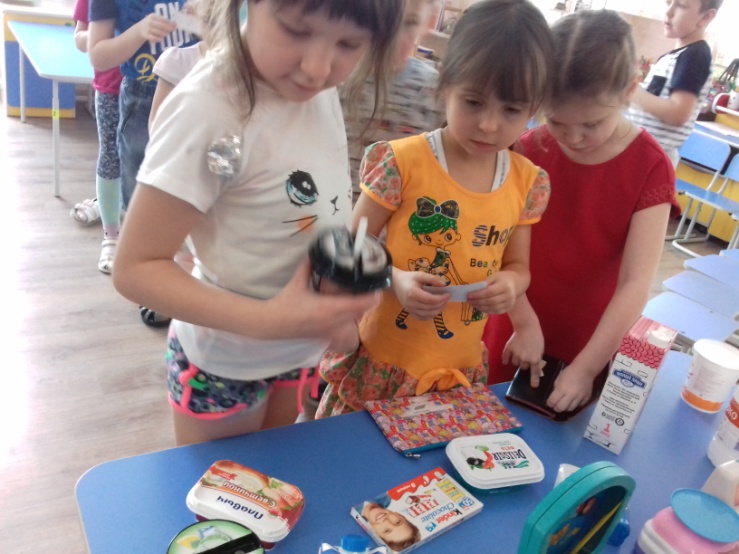 Рисование на тему:«Мое любимое  молоко».
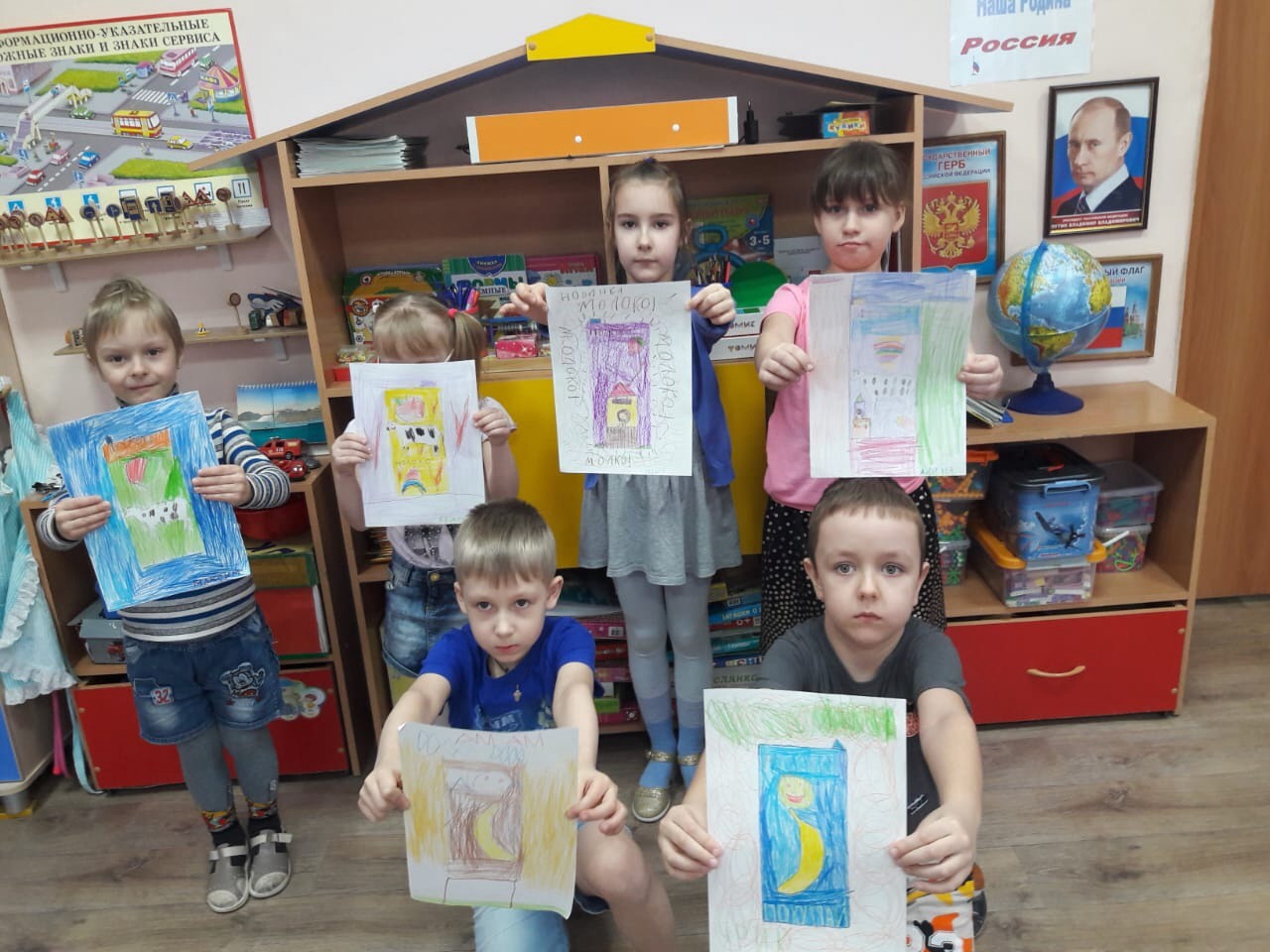 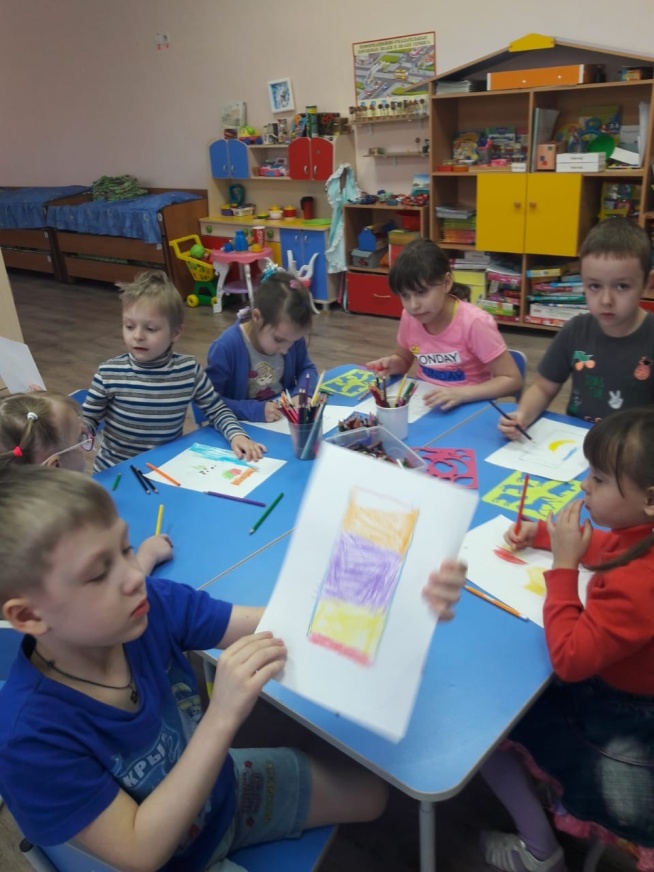 Заключительный этап:Презентация книжек-малышек «О пользе молока»
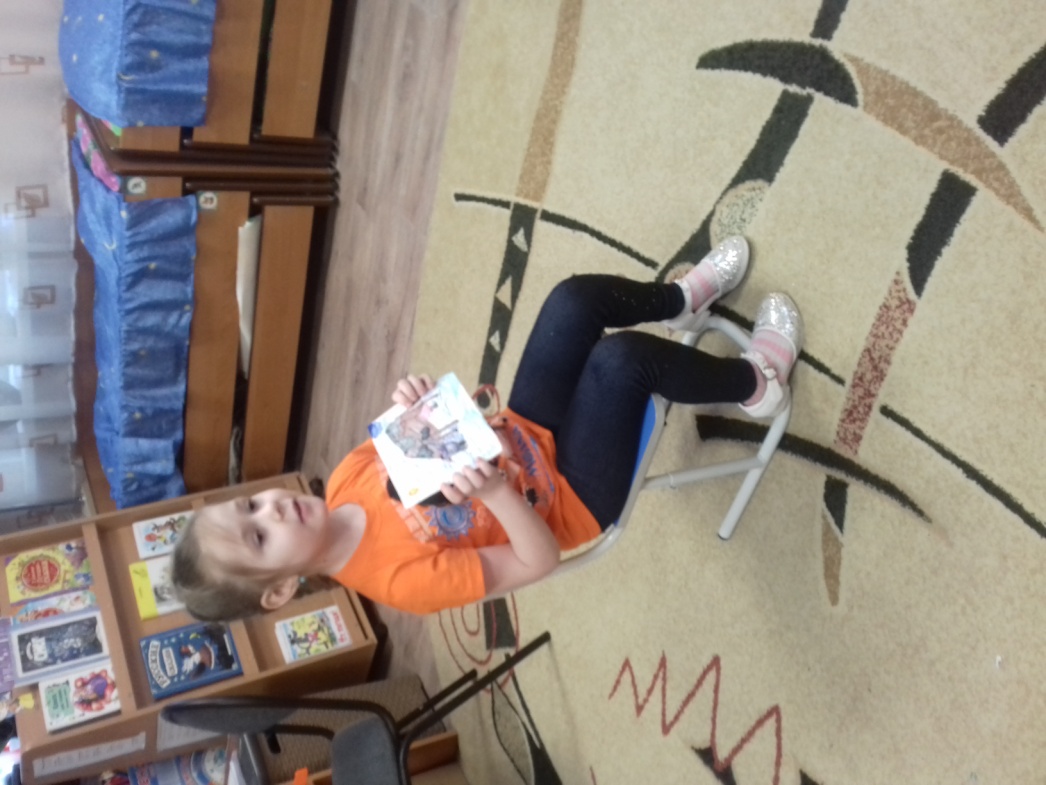 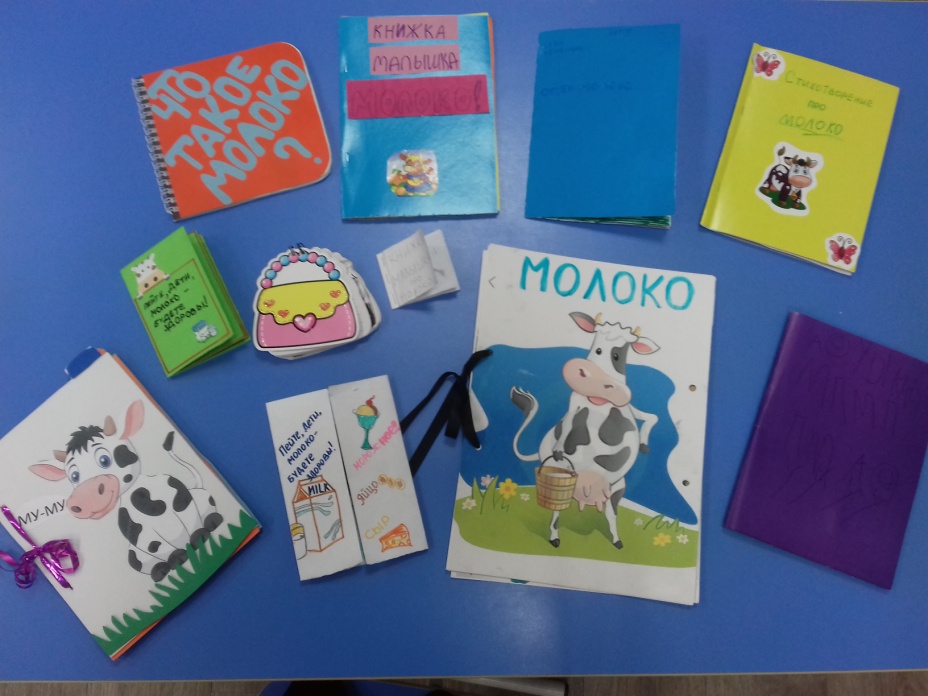 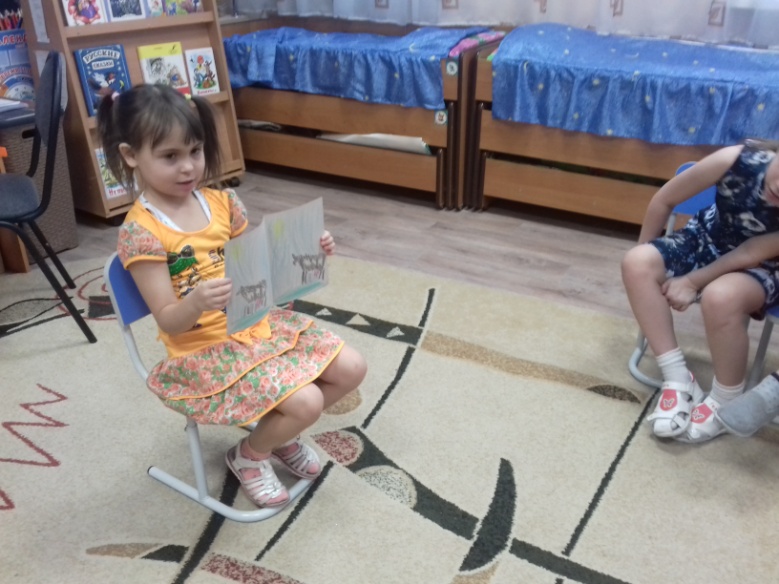 Вывод проекта:
Таким образом такая проектная деятельность повысила интерес детей, их родителей к здоровому питанию. Использование  в работе исследовательского метода позволило ребенку в ходе экспериментов и практической деятельности находить ответы на интересующие его вопросы.
Спасибо за внимание!
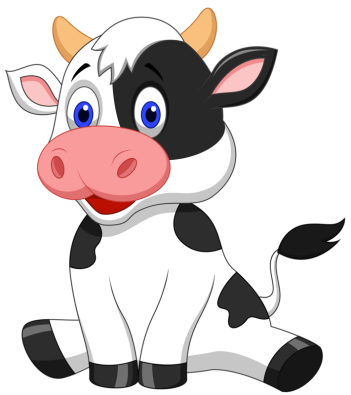 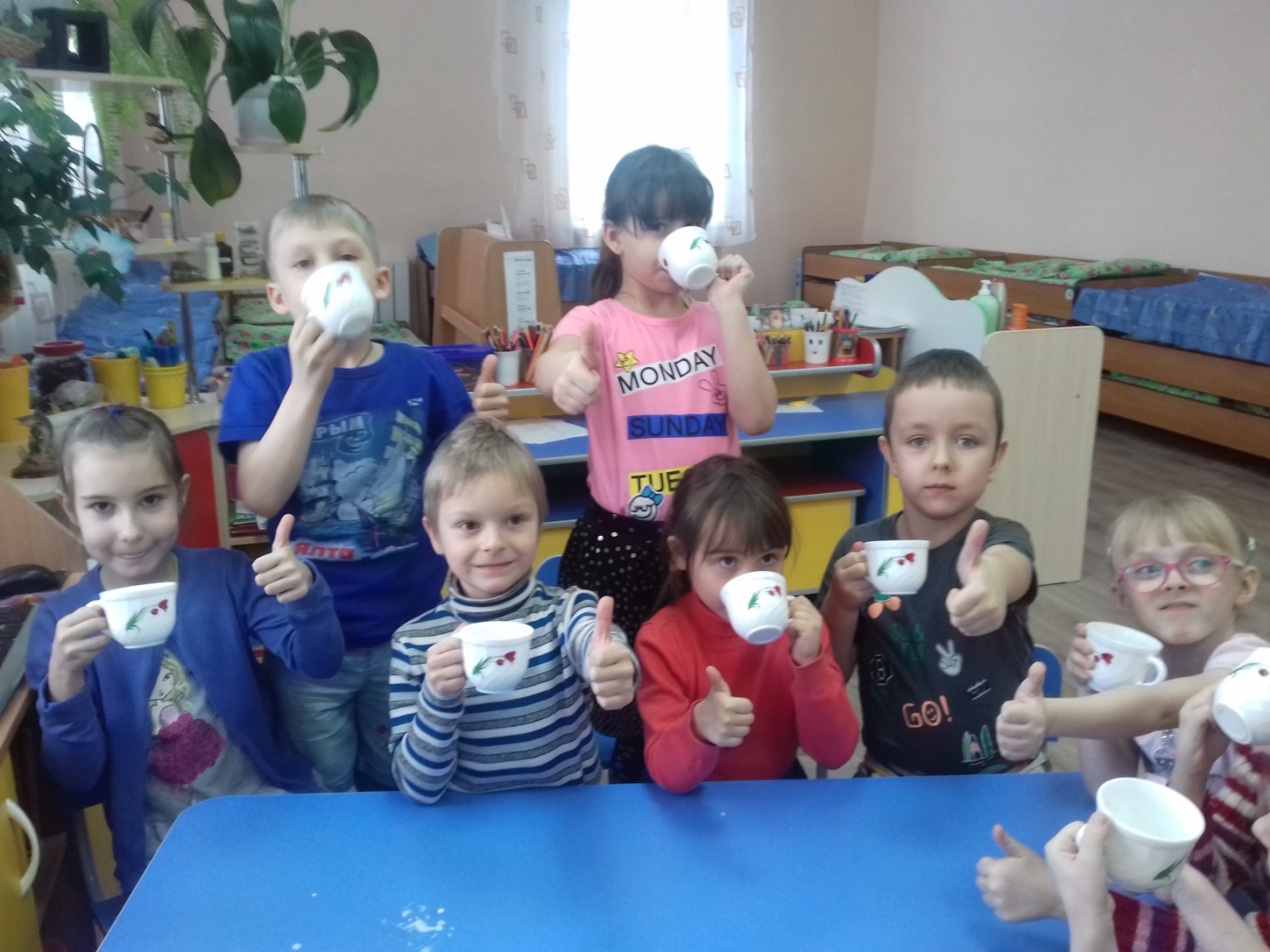